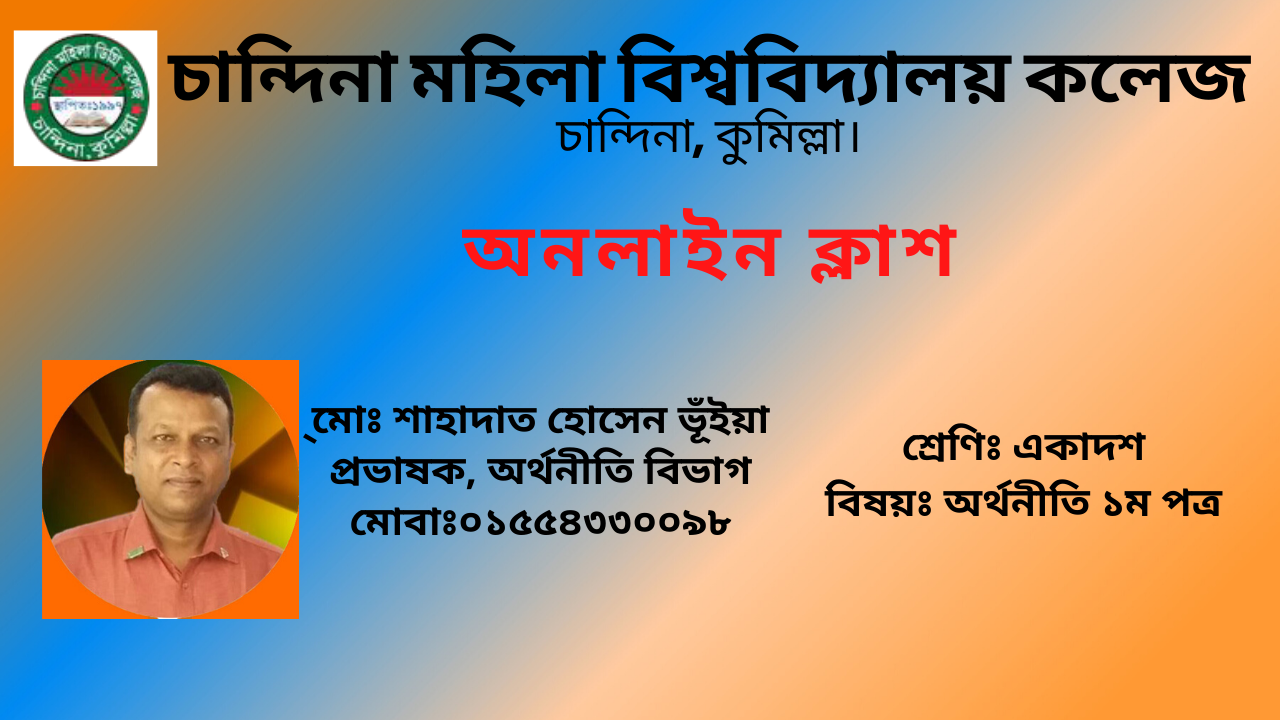 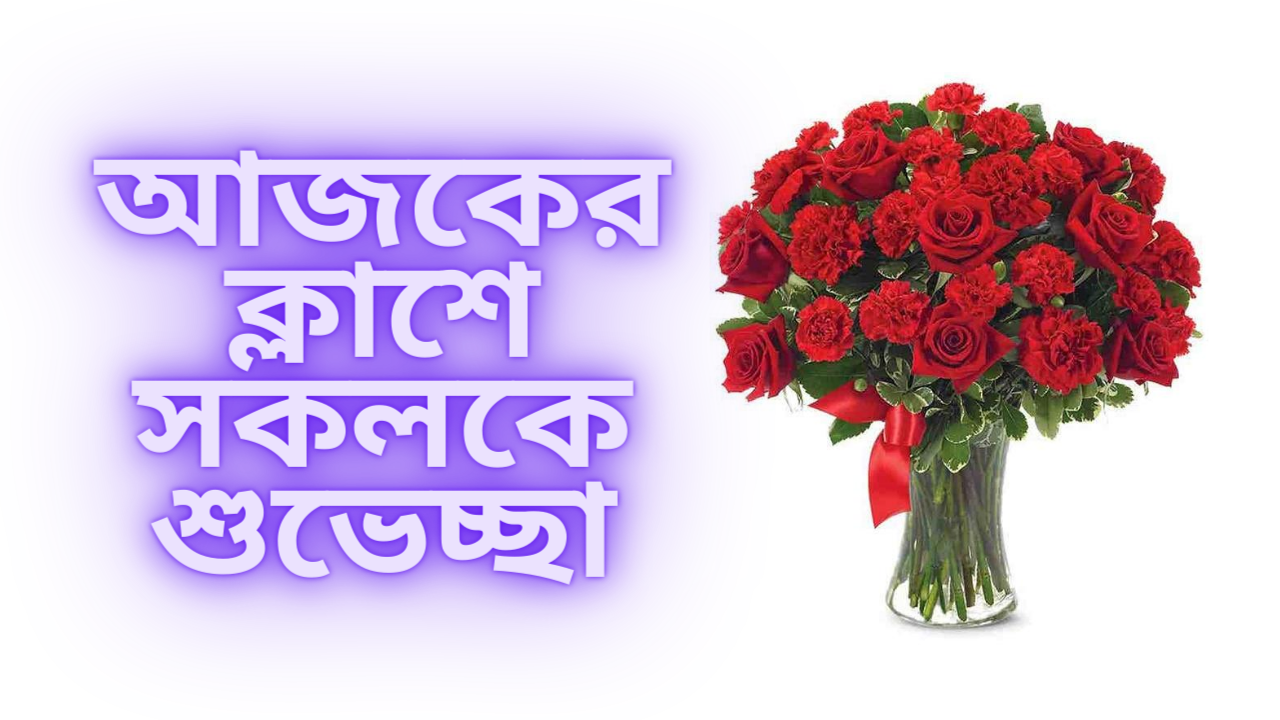 পরিচিতি
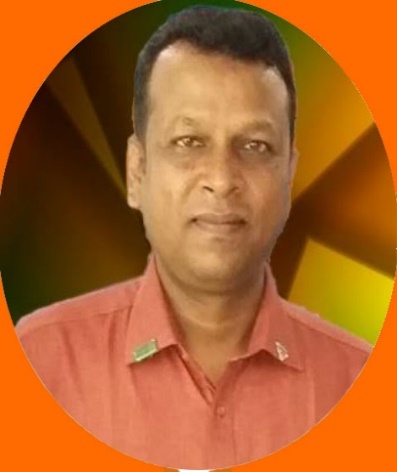 শ্রেণি: একাদশ / দ্বাদশ
বিষয়: অর্থনীতি  ১ম পত্র
অধ্যায়: ২য়
সময়: ৪৫ মি:। 
লেকচার - ০৬
মোঃশাহাদাত হোসেন ভূঁইয়া
 প্রভাষক-অর্থনীতি 
মোবাইল: ০১৫৫৪-৩৩০০৯৮ 
Email: shahadat3971@gmail.com
চান্দিনা মহিলা ডিগ্রি কলেজ
চান্দিনা , কুমিল্লা
বাংলাদেশ সরকার এবং WHO  প্রদত্ত নির্দেশনা মেনে চলি। নিজে সুস্থ্য থাকি, আমাদের পরিবারকে সুস্থ্য রাখি এবং দেশের মানুষকে নিরাপদে থাকতে সহায়তা করি।
শিখন ফল
এ পাঠ শেষে শিক্ষার্থীরা-
১। কাল্পনিক চাহিদা সূচি থেকে চাহিদা রেখা অংকন করতে পারবে।
২। চাহিদা অপেক্ষক থেকে চাহিদা রেখা অংকন করতে পারবে ।
চাহিদা বিধিঃ
অন্যান্য অবস্থা (ভোক্তার আয়, রুচি ইত্যাদি) অপরিবর্তিত থেকে বিবেচ্য দ্রব্যের দাম বৃদ্ধি পেলে চাহিদার পরিমাণ কমে এবং দাম হ্রাস পেলে চাহিদা্র পরিমাণ বাড়ে । দামের সাথে চাহিদার এই বিপরীতমূখী সম্পর্ককে চাহিদা বিধি বলে । চাহিদা বিধিকে তিনটি উপায়ে প্রকাশ করা যায় । যথা-
১। চাহিদা অপেক্ষক
২। চাহিদা সূচি
৩। চাহিদা রেখা
নিম্নে একটি কাল্পনিক চাহিদা সূচি নেই ।
কাল্পনিক চাহিদা সূচি
চিত্রের সাহায্যে ব্যাখ্যা
Y
D
d
20
c
দাম
15
b
10
a
5
O
X
20
30
40
10
চাহিদার পরিমাণ
চাহিদা অপেক্ষক  হতে চাহিদা রেখা অংকন
চাহিদা অপেক্ষক  D = 10 -2P হতে চাহিদা রেখা অংকন
প্রদত্ত চাহিদা অপেক্ষক D = 10 – 2P –এ P –স্বাধীন চলক এবং D- অধীন চলক ।
স্বাধীন চলকের বিভিন্ন মানে অধীন চলকের প্রাপ্ত মানগুলো নিম্নে সূচিতে বসাই-
P = 1 টাকা হলে D = 10 – 2 ( 1 ) = 8 একক  হয় ।
 P = 2 টাকা হলে D = 10 – 2 ( 2 ) = 6 একক হয় ।
 P = 3 টাকা হলে D = 10 – 2 ( 3 ) = 4 একক হয় ।
 P = 4 টাকা হলে D = 10 – 2 ( 4 ) =2 একক হয় ।
চিত্রের সাহায্যে ব্যাখ্যা
চাহিদা সূচি
Y
D
d
4
c
দাম
3
b
2
a
1
O
X
4
6
8
2
চাহিদার পরিমাণ
চাহিদা অপেক্ষক  হতে চাহিদা রেখা অংকন
চাহিদা সূচি
চিত্রের সাহায্যে ব্যাখ্যা
Y
D
d
8
দাম
c
4
b
2
a
1
8
X
2
16
4
O
চাহিদার পরিমাণ
বাড়ির কাজ
ধন্যবাদ